UCLPartners
Proactive Care Frameworks
All six conditions
February 2021
Supporting Primary Care to Restore and Improve Proactive Care
COVID-19 has placed unprecedented pressure on our health system. This brings an added risk to people with long  term conditions who need ongoing proactive care to stay well and avoid deterioration. Disruption to routine care  may worsen outcomes for patients, increase their COVID risk and result in exacerbations that further increase  pressure on the NHS – driving demand for unscheduled care in GP practices and hospitals.

As primary care transforms its models of care in response to the pandemic, UCLPartners has developed real world  frameworks to support proactive care in long term conditions. The frameworks include pathways for remote care,  support for virtual consultations and more personalised care, and optimal use of the wider primary care team, e.g.  Healthcare Assistants, Link Workers and Pharmacists.

Additionally, the frameworks include a selection of appraised digital tools, training and other resources to support
patient activation and self-management in the home setting.

This work has been led by primary care clinicians and informed by patient and public feedback.

The UCLPartners frameworks and support package will help Primary Care Networks and practices to prioritise in this  challenging time and to focus resources on optimising care in patients at highest risk. It will support use of the wider  workforce to deliver high quality proactive care and improved support for personalised care. And it will help release  GP time in this period of unprecedented demand.
February 2021
UCLPartners Proactive Care Frameworks
UCLPartners has developed a series of frameworks for local adaptation to support proactive management of long-  term conditions in post-COVID primary care.
Led by clinical team of GPs and pharmacists
Supported by patient and public insight
Working with local clinicians and training hubs to adapt and deliver

Core principles:
Virtual by default
Mobilising and supporting the wider workforce (including pharmacists, HCAs, other  clinical and non-clinical staff)
Step change in support for self-management
Digital innovation including apps for self management and technology for remote  monitoring
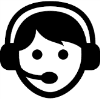 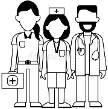 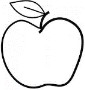 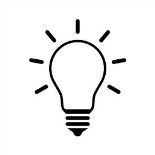 February 2021
© UCLPartners 2021
UCLPartners Proactive Care Frameworks for Local Adaptation
Principles:
Virtual first
Wider 1o care workforce
Step change in self management
Digital technologies
High priority – early review
Prescribing clinician
HCA/other roles  Structured support  for education, self  management and  lifestyle change.
Stratify (clinical, ethnicity, social  factors)

Low priority  Medium priority  High priority
Medium priority – phased review
Prescribing clinician
Arrange bloods,  collate data to inform  risk assessment
Begin with highest priority
Use wider workforce to share
delivery of care
Innovation to support remote  care and self care
Low priority – holistic proactive care
Eg HCA, nursing associate, link worker etc
February 2021
© UCLPartners 2021
© UCLPartners 2021
Systematic support for primary care to do things differently post COVID-19
The Frameworks
Comprehensive search tools to risk stratify patients – built for EMIS and  SystmOne
Pathways that prioritise patients for follow up, support remote delivery of  care, and identify what elements of LTC care can be delivered by staff such as  Health Care Assistants and link workers.
Scripts and protocols to guide Health Care Assistants and others in their  consultations.
Training for staff to deliver education, self-management support and brief  interventions. Training includes health coaching and motivational interviewing.
Digital and other	resources that support remote management and self-  management.
February 2021
© UCLPartners 2021
Contents
Cardiovascular risk conditions
Atrial fibrillation
Hypertension
Lipid management
Type 2 diabetes
NB full slide packs available for each condition:

https://uclpartners.com/proactive-care/
Respiratory conditions
Asthma
Chronic obstructive pulmonary disorder
Contents
Cardiovascular risk factors
Atrial fibrillation
Hypertension
Lipid management
Type 2 diabetes  
Respiratory conditions
Asthma
Chronic obstructive pulmonary disorder
Atrial fibrillation: stratification and management of stroke risk
Healthcare assistants/other  appropriately trained staff
Gather information Up to date bloods, BP, weight, smoking status, run CHA2DS2VASc, HASBLED, QRISK score

Self management	Education (AF/stroke risk, bleeding risk, CVD risk reduction), signpost to shared decision  making resources.

Behaviour change	Brief interventions and signposting e.g., smoking, weight, diet, exercise, alcohol
Priority Three  On Warfarin (or  other Vitamin K  antagonists)

Check TTR for  optimal control*
Priority One  Not on  anticoagulant


Offer anticoagulant  if indicated*
Priority Two
On anticoagulant &
antiplatelet/s


Review need for  antiplatelets*
Priority Four
On DOAC
Renal function
>12m ago

Check CrCl and  review dosage*
Priority Five
On DOAC
Renal function
<12m ago

Routine annual  review*
Stratification
Optimise anticoagulation therapy and CVD risk reduction
Review: blood results, risk scores & symptoms
Initiate or optimise anticoagulant
Consider switch to DOAC if poor control on warfarin
Check adherence and review any side effects
Review and mitigate bleeding risk: BP control, medication, alcohol, PPI
Optimise BP and lipid management to reduce cardiovascular risk
Address rate and rhythm control as needed
Prescribing clinician
February 2021
* Support/how to can be found in the full slide set: https://uclpartners.com/proactive-care/
© UCLPartners 2021
© UCLPartners 2021
Contents
Cardiovascular risk factors
Atrial fibrillation
Hypertension
Lipid management
Type 2 diabetes  
Respiratory conditions
Asthma
Chronic obstructive pulmonary disorder
High Blood Pressure Stratification and Management
PRIORITY FOUR:
PRIORITY THREE: 
Clinic BP ≥140/90mmHg**
PRIORITY ONE: 
Clinic BP ≥ 180/120mmHg**
PRIORITY TWO: 
Clinic BP ≥ 160/100mmHg**
Clinic BP ≥ 140/90mmHg** if BAME AND relevant co-morbidity/risk factor*
No BP reading in 18 months
80 years and over
Clinic BP < 150/90mmHg**
Under 80 years 
Clinic BP < 140/90mmHg**
Ask patient for up-to-date home BP if available: adjust priority group if needed (as above)
Review by Prescribing Clinician
Review by HCA or other staff role
Monitor
Investigations, as needed: Renal, lipids, ACR, ECG
If no pre-existing CVD - assess QRisk score and consider lipid lowering therapy if >10% and not on statin
Review medication:
Identify and address adherence issues – refer to practice pharmacist if additional support required
Optimise medications, in line with NICE guidance (see slide 8)
Seek specialist advise
If BP uncontrolled on four antihypertensives and no adherence issues identified
Multiple drug intolerances
Hypertension in young person requiring investigation of secondary causes
Advise
When to check BP and submit readings (e.g, monthly until controlled, then every 3 months)
When to seek help based on BP readings
Book follow up and code
Self management and behaviour change support
Check BP taking technique
Share resources to help understanding of high blood pressure, CVD risk and treatment
CVD prevention brief interventions – diet / exercise / smoking / weight / alcohol
Signpost tools and resources
Medication:
Check if any issues / concerns  regarding medicines – refer to practice pharmacist for meds review / adherence support, if needed
Confirm supply / delivery
Advise
When to submit BP readings (e.g. every 3 months)
When to seek help based on BP readings
Referral 
Refer to GP if any red flags identified 
If existing CVD or QRIsk > 10% and no statin – refer to prescribing clinician

Recall and code
Review by HCA or other staff role
Support for self management and behaviour change 
Check BP taking technique
Check if existing CVD or QRisk >10% and not on statin (refer to prescribing clinician)
Share resources to help understanding of high blood pressure, CVD risk and treatment
CVD prevention brief interventions – diet / exercise / smoking / weight / alcohol
Signpost tools and resources
* / ** see slide 9
Contents
Cardiovascular risk factors
Atrial fibrillation
Hypertension
Lipid management
Type 2 diabetes  
Respiratory conditions
Asthma
Chronic obstructive pulmonary disorder
Cholesterol – Secondary Prevention (pre-existing CVD)
Healthcare  assistants/other  appropriately trained  staff
Gather information e.g. Up to date bloods, BP, weight, smoking status

Self-management e.g.	Education (cholesterol, CVD risk), BP monitors (what to buy, how to use),  signpost to shared decision making resources

Behaviour change e.g.	Brief interventions and signposting e.g. smoking, weight, diet, exercise, alcohol
Priority One
Not on statin therapy
Priority Three – routine follow up  Sub-optimal non-HDL (>2.5mmol/l)  levels despite maximal statin  therapy
Priority Two (A)  On suboptimal  intensity statin*
Priority Two (B)  On suboptimal  statin dose**
Stratification
Optimise lipid modification therapy and CVD risk reduction
Review CVD risk factors, lipid results and liver function tests
Initiate or optimise statin to high intensity – e.g. atorvastatin 80mg
Titrate therapy against reduction in LDLc/non-HDLc (statin>ezetimibe>PCSK9i)
Optimise BP and other comorbidities
Use intolerance pathway and shared decision-making tools to support adherence
Arrange follow-up bloods and review if needed
Prescribing clinician
February 2021
* E.g simvastatin
** E.g atorvastatin 40mg
© UCLPartners 2021
Cholesterol – Primary Prevention (no pre-existing CVD)
Healthcare  assistants/other  appropriately trained  staff
Gather information:	E.g. up to date bloods, BP, weight, smoking status, run QRisk score.*
Self-management:	Education (cholesterol, CVD risk), BP monitors (what to buy, how to use),  signpost to shared decision making resources

Behaviour change:	Brief interventions and signposting e.g. smoking, weight, diet, exercise, alcohol
Priority One
One of:
QRisk ≥20%
CKD
Type 1 Diabetes  AND
Not on statin
Priority Two
QRisk 15-19%

AND


Not on statin
Priority Three
QRisk 10-14%

AND


Not on statin
Priority Four
On statin for  primary prevention  but not high  intensity
Stratification
Prescribing clinician
Optimise lipid modification therapy and CVD risk reduction
Review QRisk score, lipid results and LFTs
Initiate or optimise statin to high intensity – eg atorvastatin 20mg
Titrate therapy against reduction in LDLc/non-HDLc (statin>ezetimibe)
Optimise BP and other comorbidities
Use intolerance pathway and shared decision-making tools to support adherence
Arrange follow-up bloods and review if needed
February 2021
*Qrisk 3 score is recommended to assess CV risk for patients with Severe Mental Illness, Rheumatoid Arthritis , Systemic Lupus Erythematosus, those taking antipsychotics or oral steroids
© UCLPartners 2021
© UCLPartners 2021
Familial Hypercholesterolaemia – Increasing Detection, Optimising Management
The FH pathway will help improve identification and management of patients with possible
undiagnosed Familial Hypercholesterolaemia (FH).
Currently 92% of people with the condition are undiagnosed. The pathway automates and  simplifies this process and offers pragmatic solution to case-finding.
The Simon Broome (SB) criteria can be used to determine if a patient with high cholesterol needs  genetic testing.
Searches identify patients with a high cholesterol above the threshold.
For patients with a raised triglyceride level, an HCA or other team member then arranges  a fasting sample to verify the triglyceride result.
If the triglycerides are normal, a simplified family history questionnaire can be texted to the  patient. If family history is positive, the Simon Broome criteria for genetic testing are met and  local testing or referral to a lipid specialist is required.
If family history is negative, the patient should be examined for tendon xanthomata (TX). This  service could be provided across a PCN or CCG by a trained pharmacist or nurse. If TX are  present, the Simon Broome criteria for genetic testing are met, and local testing or referral to a  lipid specialist is required.
February 2021
© UCLPartners 2021
© UCLPartners 2021
Familial Hypercholesterolaemia Pathway
Under 30 years:
TC >7.5 or LDL-C >4.9 or non-HDL-C >6.0
30 years or over:
TC >9.0 or LDL-C >6.4 or non-HDL-C >7.5
SB1
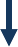 Known FH, not on high dose,  high intensity statin
HCA
No
Text family history questionnaire*  1st degree relative MI <50
2nd degree relative MI <60
Investigate raised TG
HCA
Consider PCN  pharmacist or  nurse
Examine for  Tendon Xanthomata
Yes
SB2
SB3
Yes
No
Genetic counselling and DNA test**
and fasting lipid sample
Offer lifestyle advice, titrate high  intensity statins and manage other  risk factors to reduce CVD risk
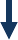 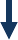 Specialist service,  eg Lipidologist +  FH Nurse.
Treatment by PCN  pharmacist or  nurse
No FH mutation
FH mutation
February 2021
* Simple yes/no questionnaire eg has any of your  blood relatives had a heart attack before the age of
50. If so who (and provide list of 1o and 2o relatives)  and what age were they? HCA then interprets and
calls patient if uncertain
**Simon Broome Criteria  SB 1+2 = Definite FH  SB 1+3 = Possible FH
Titrate high intensity statins  Offer lifestyle advice and manage  other risk factors to reduce CVD risk
Cascade testing for all first  degree family members
© UCLPartners 2021
© UCLPartners 2021
Contents
Cardiovascular risk factors
Atrial fibrillation
Hypertension
Lipid management
Type 2 diabetes  
Respiratory conditions
Asthma
Chronic obstructive pulmonary disorder
Type 2 Diabetes stratification and management
Type 2 Diabetes stratification and management
1	Identify &	2	Stratify

This search identifies all patients with T2 Diabetes. These patients are then stratified into priority groups based  on HbA1c levels, complications, co-morbidity, social factors and ethnicity
Medium risk
Low risk
High risk
Priority One

Hba1c >90 OR


Hba1c >75 WITH any of the
following:

BAME
Social complexity**
Severe frailty
Insulin or other injectables
Heart failure






** Social complexity includes Learning  disability, homeless, housebound,  alcohol or drug misuse
Priority Two

Hba1c >75 OR


Any HbA1c WITH any of the
following:

Foot ulcer in last 3 years
MI or stroke/TIA in last 12  months
Community diabetes team  codes
eGFR < 45
Metabolic syndrome




(Except patients included in Priority 1  group)
Priority Five

All others

















(Except patients included in Priority 1-4  groups)
© UCLPartners 2021
Type 2 Diabetes stratification and management
3	Manage
Healthcare Assistants undertake initial contact for all risk groups to provide; check HBA1C up to date, provide information on risk factors, eg
smoking cessation, diet and exercise, waist circumference
High risk
Medium risk
Low risk
GP/Diabetes Specialist/ Nurse
Clinical pharmacist/ Nurse/ Physician Associate
Healthcare Assistant/ other appropriately trained  staff
Staff type
Intervention
Medication:
Adherence
Titration & intensification as appropriate

Monitoring
Blood sugar control & personal targets
Agree HBA1C targets
Lipids/lipid lowering therapy
BP optimisaion
Screen and manage Diabetic Foot Disease and  Diabetic Kidney Disease

Education (inc online tools)
Sick day rules
DVLA guidance
Flu jab

Review & Discuss Red flags
Vision: floaters/flashing lights
Blood sugar control: hypos
Infections
Signposting and Escalation
Diabetes community +- secondary care team/advice

Recall & Code
Medication:
Adherence
Titrate as appropriate

Monitoring
Blood sugar control
Lipids/lipid lowering therapy
BP and proteinuria
Screen and manage Diabetic Foot Disease and  Diabetic Kidney Disease

Education
Sick day rules
Signpost online resources
DVLA guidance
Flu jab

Review & Discuss Red flags
Vision: floaters/flashing lights
Blood sugar control: hypos
Infections
Signposting and Escalation

Recall & Code
Medication:
Adherence
Explore/ check understanding
Confirm supply and delivery

Education
Signpost online resources
Risk factors – diet/lifestyle/smoking cessation
DVLA guidance
Flu jab
Advise and signpost re Diabetic Foot Disease

Review & Discuss Red flags
Vision: floaters/flashing lights
Blood sugar control
Infections
Signposting and Escalation






Recall & Code
© UCLPartners 2021
Contents
Cardiovascular risk factors
Atrial fibrillation
Hypertension
Lipid management
Type 2 diabetes  
Respiratory conditions
Asthma
Chronic obstructive pulmonary disorder
Asthma stratification
Asthma stratification
1	Identify &	2	Stratify
Search tool identifies patients with asthma. These patients are stratified into 3 groups depending on clinical characteristics, and  then further stratified into high, medium and low risk using the Asthma Control Test™ score.
Group 1 criteria
Any biologic therapy
Frequent steroid therapy
Frequent antibiotics
Tiotropium
Combination inhaler (LABA+ICS) at a high  daily steroid dose
ICS with:
Leukotriene Receptor Antagonist
Theophylline
Plus individual patients where clinician  concern
Group 2 criteria
Exacerbation of asthma in last 12 months
Prednisolone and/or antibiotics in last 12 months

Asthma patients with 6+ issues of SABA per year
Asthma patients on LABA but no corresponding issue  of an inhaled corticosteroid (ICS) inhaler
Asthma patients with 3+ issues of SABA in last 6  months with no corresponding issue of an inhaled  corticosteroid (ICS) inhaler
Group 3 criteria
Inhaled corticosteroids in last 6 months
SABA in last 12 months
Phase for later review
Asthma Control Test™ (ACT) to risk stratify
Score <15
Score 15-20
Score 20-25
HIGH RISK
MEDIUM RISK
LOW RISK
*The Asthma Control Test™ provides a snapshot as to how well a person's asthma has been controlled over the last four weeks and is applicable to ages 12  years or older. Available here: www.asthma.com/additional-resources/asthma-control-test.html
© UCLPartners 2021
Asthma management
Manage
3
Healthcare Assistants/ other appropriate staff undertake initial contact for all risk groups to provide smoking cessation advice, inhaler
technique, check medication supplies and signpost to resources
High risk
Medium risk
Low risk
Staff type
GP/ Nurse Specialist/ Specialist Respiratory  Pharmacist
Nurse/ Clinical Pharmacist/ Physician Associate
Health Care Assistant/ other appropriately trained  staff
Intervention
Check optimal therapy; Titrate, if appropriate
Review triggers, e.g. hayfever
Check adherence, inhaler technique (video),  spacer advice
Exacerbation management advice

Repeat ACT as per recommendation from  ACT test result and escalate to GP/Nurse if  red or amber
Titrate therapy, if appropriate
Ensure action plan in place
Check adherence, inhaler technique (video) ,  spacer advice
Rescue packs prescribed if necessary
Review of triggers, e.g. hay fever
Exacerbation safety netting
Follow up and referral as indicated
Check inhaler usage & technique; signpost to  education; spacer advice
Exacerbation management advice inc. mild  hayfever symptoms
Signpost to appropriate information for:  Lifestyle information/management of stress
Smoking cessation support
Exercise
Appropriate resources
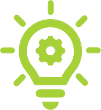 Digital Support Tools to support patient self-management
Inhaler Technique: www.asthma.org.uk/advice/inhaler-videos/ www.rightbreathe.com  Asthma deterioration: www.asthma.org.uk/advice/manage-your-asthma/getting-worse/  General Health Advice www.asthma.org.uk/advice/manage-your-asthma/adults/
Smoking Cessation: www.nhs.uk/oneyou/for-your-body/quit-smoking/personal-quit-plan/ www.nhs.uk/smokefree/help-and-advice
© UCLPartners 2021
Contents
Cardiovascular risk factors
Atrial fibrillation
Hypertension
Lipid management
Type 2 diabetes  
Respiratory conditions
Asthma
Chronic obstructive pulmonary disorder
COPD stratification
1	Identify &	2	Stratify

Search tool identifies patients with COPD. These patients are stratified into 3 groups depending on clinical characteristics, and then  further stratified into high, medium and low risk using the COPD Assessment Test score.
Group 1 criteria
Fev1 % predicted <50%
Cor pulmonale
On home oxygen
MRC grade 4-5

Plus individual patients where  clinician concern
Group 2 criteria
Exacerbation of COPD in last year
Antibiotics or prednisolone in last 12  months
LABA+LAMA +ICS
Prophylactic antibiotics for COPD
Fev1 % predicted 50 - 80%
MRC grade 1-3
Group 3 criteria
All other patients with COPD
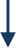 Phase for later review
COPD Assessment Test* (CAT) score to risk stratify
Score >20
Score 10-20
Score <10
HIGH RISK
MEDIUM RISK
LOW RISK
*The COPD Assessment Test (CAT) is a questionnaire for people with COPD. It is designed to measure the impact of COPD on a person's life, and how this  changes over time. Available here www.catestonline.org/
© UCLPartners 2021
COPD management
3	Manage
Healthcare Assistants undertake initial contact for all risk groups to provide smoking cessation advice, inhaler technique,
check medication supplies and signpost to resources
High risk
Medium risk
Low risk
Staff type
GP/ Nurse Specialist/ Specialist  Respiratory Pharmacist
Nurse/ Clinical Pharmacist/ Physician  Associate
Health Care Assistant/ other  appropriately trained staff
Intervention
Titrate therapy if appropriate
Ensure action plan in place
Check adherence & inhaler  technique
Spacer advice
Rescue packs – prescribe if  needed
Exacerbation safety netting
If MRC 4/5 - offer Pulmonary  Rehab via video consultation
/My COPD App
Check optimal therapy; titrate if  appropriate
Check adherence & inhaler  technique (video)
Spacer advice
Exacerbation  management advice
Repeat CAT test at 4 weeks  and escalate to GP/Nurse if red  or amber
Check medication compliance -  regular inhaler usage. Signpost to  education (video)
Spacer advice
Lifestyle info/ stress  management/ exercise
Smoking Cessation advice
Exacerbation  management advice
Signpost to British Lung  Foundation and other resources
Digital Support Tools to support patient self-management
MyCOPD app offering patient information & education, inhaler technique, online pulmonary rehab classes, smoking cessation support, self-
management plan.
Overview of COPD – diagnosis, treatment, and managing flare ups: www.blf.org.uk/support-for-you/copd  Step-by-step guidance on physical activity : https://movingmedicine.ac.uk/disease/copd/#start
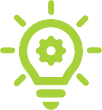 © UCLPartners 2021
Expert Input
Patient and Public Insight
UCLPartners tested the Primary Care support package with patient and public representatives via a virtual  engagement session. Key themes included:
Patients were concerned about not having regular communication with their  usual GP but would be happy to hear from someone who was confident and  consistent in their messaging & who had access to their existing health  information
Communication
Support offered needs to consider more than just the specific condition the  individual is calling about but take into account and be responsive to the  person's wider mental and physical wellbeing.
Holistic  approach
Patients raised concerns of fraud or breach of confidentiality when being  contacted. They also wanted to have a single number/ named person to call if  they needed support urgently
Trust
Clinical Advisory Group
Aiysha Saleemi, Pharmacist Advisor  Dr Deep Shah, GP SPIN
Helen Williams, Consultant Pharmacist
Dr John Robson, Reader in Primary Health care; Clinical Lead Clinical Effectiveness Group  Mandeep Butt, Clinical Medicines Optimisation Lead, UCLPartners
Dr Matt Kearney, GP, Programme Director UCLPartners AHSN
Professor Mike Roberts, Managing Director UCLPartners  Mohammed Khanji, Consultant Cardiologist
Dr Morounkeji Ogunrinde, GP SPIN
Dr Nausheen Hameed, GP SPIN
Dr Sarujan Ranjan, GP and Health Tech Advisor  Sotiris Antoniou, Lead Pharmacist, UCLPartners  Dr Stephanie Peate, GP
Dr Zenobia Sheikh, GP & Primary Care Clinical Lead, UCLPartners
Proactive Care Frameworks: implementation & support package
Implementation Support is critical to enable sustainable and consistent spread.  UCLPartners has developed a support package covering the following components:
Comprehensive search tools for EMIS and SystmOne to stratify patients
Pre-recorded webinar as to how to use the searches
Online Q&A to troubleshoot challenges with delivery of the search tools
Search and stratify
Training tailored to each staff grouping (e.g. HCA/ pharmacist etc) and level of experience
- Delivery: Protocols and scripts provided/ training on how to use these underpinned with  health coaching training to enable adult-to-adult conversations
motivational interviewing/
Workforce  training and  support
Practical support: e.g. correct inhaler technique; correct BP technique, Very Brief Advice for smoking cessation,  physical activity etc
Digital implementation support: how to get patients set up with appropriate digital
Education sessions on conditions
Communities of Practice
Digital resources to support remote management and self-management in each condition
Implementation toolkits available where required, e.g. MyCOPD
Support available from UCLP’s commercial and innovation team for implementation
Digital support  tools
© UCLPartners 2021
primarycare@uclpartners.com